RAIN Meeting
July 15, 2021
Agenda
PreAward Updates – Garrett Steed
CRA Exam – Shane Jernigan
RAIN & NCURA Updates – Natalie Buys
RAIN Update
Resources List
Location – RAIN Teams Channel
Identify:
Contact Information
Area(s) of Knowledge
Examples: PreAward, Post Award, General Support (university processes, infoed, etc), T32, etc
RAIN Steering Committee
Open Position
Thanks to Benita for all of her work to support RAIN!
Great opportunity!!
The Steering Committee requires minimal time commitment: 
Steering Committee meetings quarterly. 
Participate in RAIN meetings and events. 
Members are expected to co-lead/lead one or more of the eight full group meetings during the year.
RAIN Reminders
Listserv: RAIN@lists.ucdenver.edu
Three general meetings left in 2021
August-Lead:TERESA.COCHRAN@CUANSCHUTZ.EDU   November-Lead: MICHELLE.A.HAYNES@UCDENVER.EDU
   December-Lead: BRITTANY.VITS@CUANSCHUTZ.EDU 
Always happy to get ideas!
September Networking Event/Research Administrators Day
NCURA - National
National NCURA Professional Development Committee
Application will be out soon
Three subcommittees:
Publications
Online Programming
Traveling Workshop & PDC Selection
National Meeting: August 30-September 2, 2021 (Washington D.C.)
PRA/FRA: March 14-18, 2022 (New Orleans)
Call for Presentations Deadline: July 30
NCURA – Region VII
Region VII 
RM 2021, October 19-21 – Virtual Meeting
Program 
Call for Presentations Deadline: 7/16/2021
Looking for volunteers for RM 2021
2022 Volunteers/Positions/Tucson
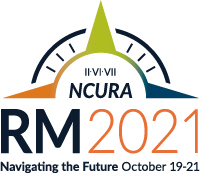 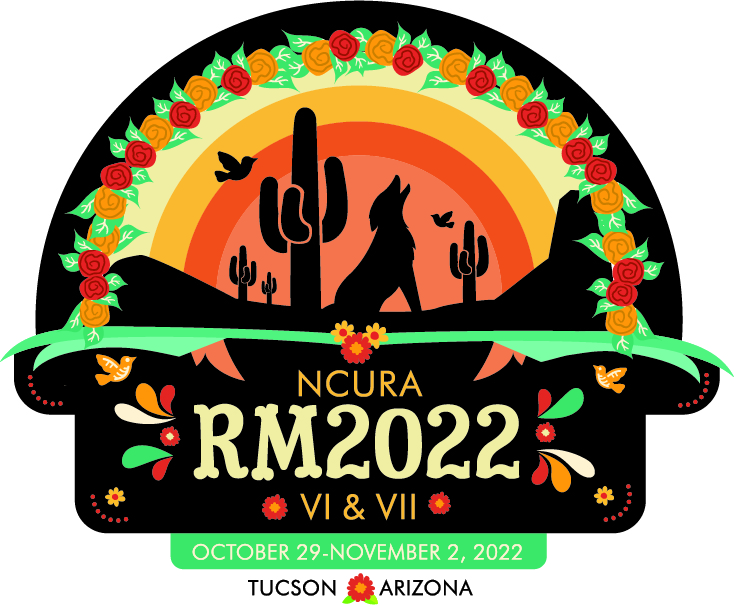